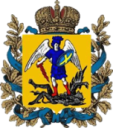 Правительство Архангельской области
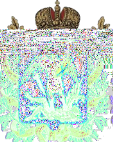 Администрация Губернатора Архангельской области и Правительства Архангельской области
Проект 
Концепции развития территориального общественного самоуправления в Архангельской области до 2030 года
Дягилева Елена Борисовна, ведущий консультант отдела по поддержке общественных инициатив департамента по внутренней политике и местному  самоуправлению администрации Губернатора Архангельской области и Правительства Архангельской области
Архангельск, 28 февраля 2022 года
Концепция
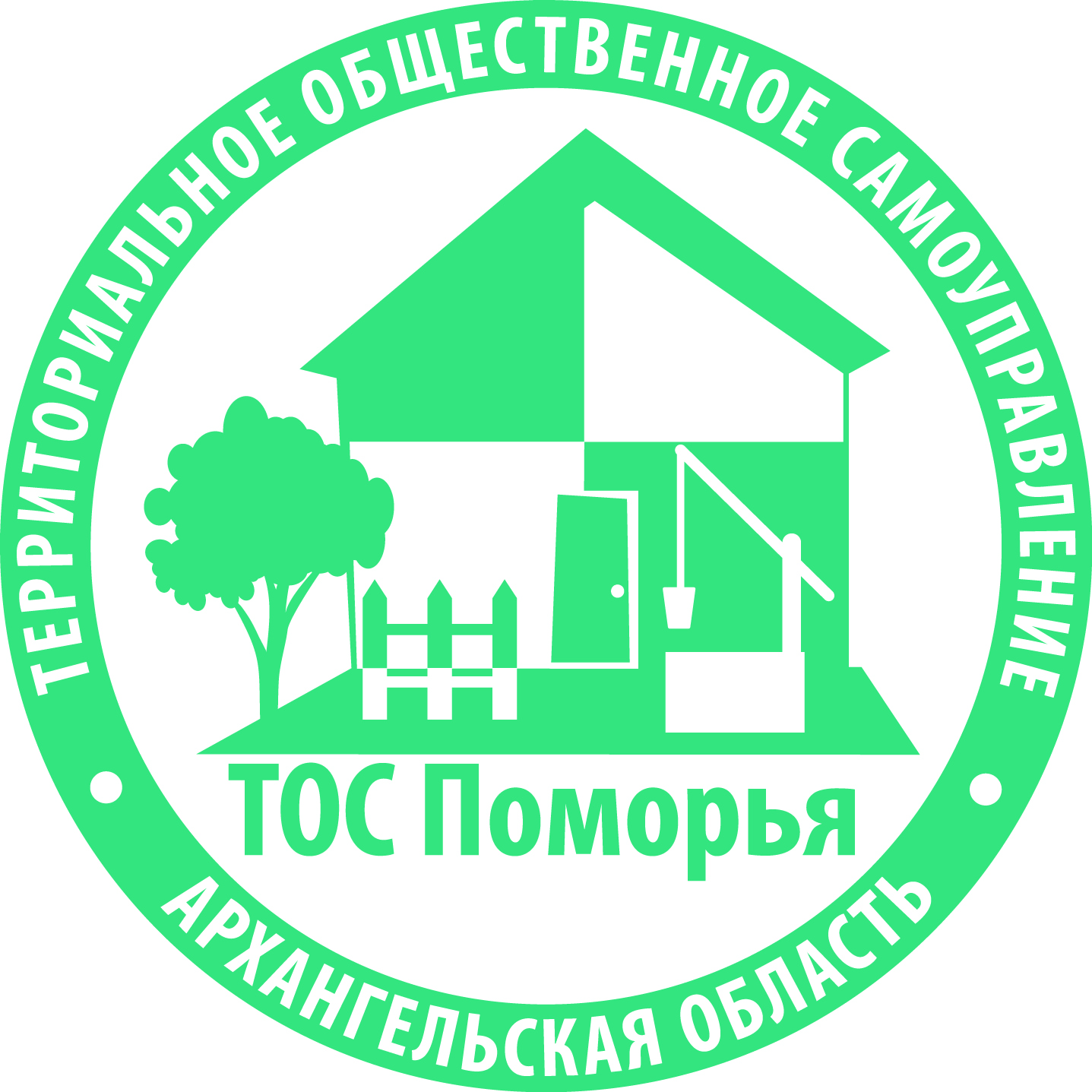 как система взглядов на обеспечение правовой, организационной и экономической среды для формирования и развития ТОС в Архангельской области;
как ориентир для организации взаимодействия в вопросах поддержки ТОС исполнительных органов государственной власти Архангельской области, органов местного самоуправления муниципальных образований Архангельской области и органов ТОС; 
как основа для разработки правовых актов, организационных и методических документов, планов, программ, «дорожных карт» по развитию и поддержке ТОС
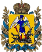 Правительство Архангельской области
2
Правовой основой разработки Концепции являются:
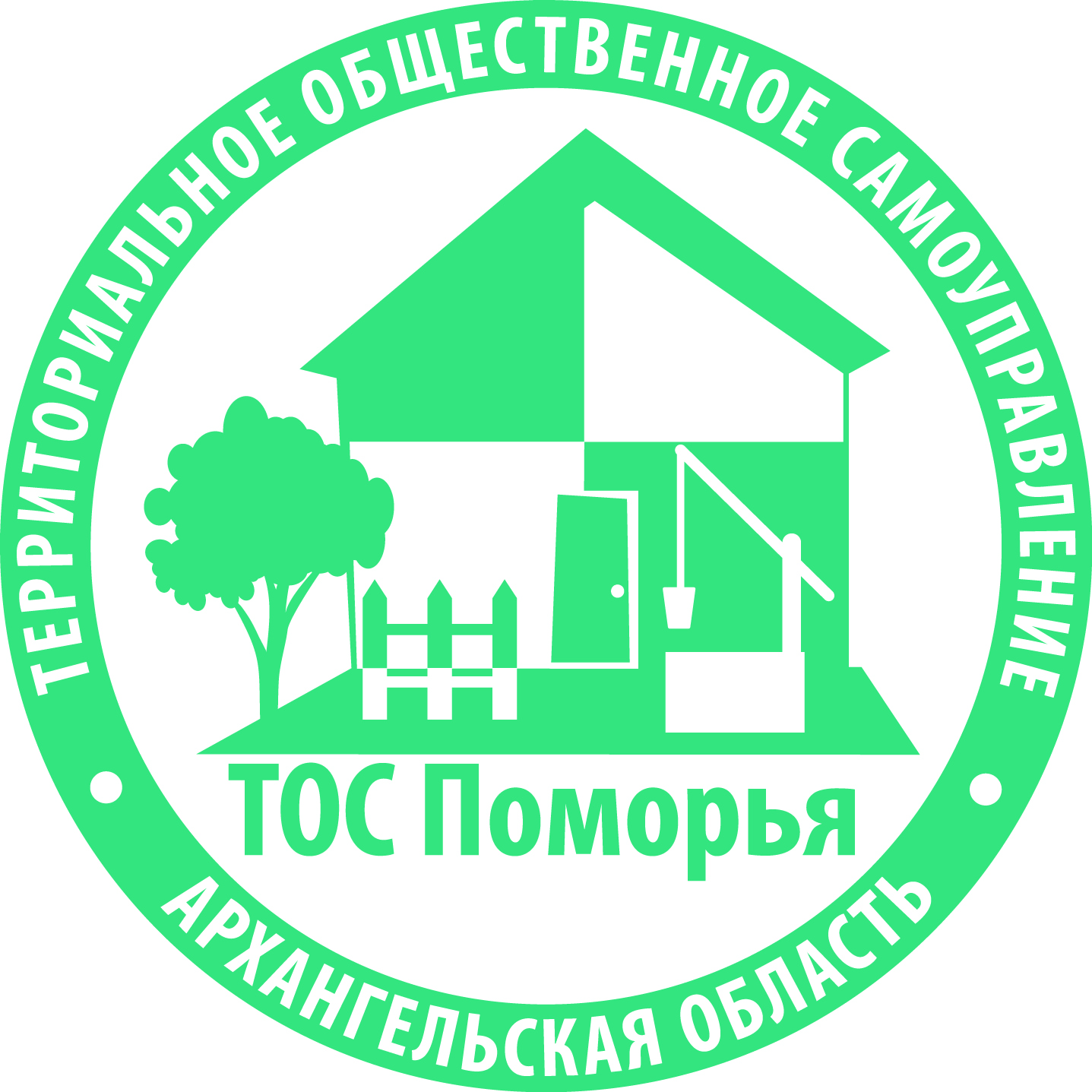 Федеральный закон от 6 октября 2003 года N 131-ФЗ "Об общих принципах организации местного самоуправления в Российской Федерации";
Областной закон от 22 февраля 2013 года N 613-37-ОЗ "О государственной поддержке территориального общественного самоуправления в Архангельской области";
Постановление Правительства Архангельской области от 10 октября 2019 года № 548-пп "Об утверждении государственной программы Архангельской области «Совершенствование государственного управления и местного самоуправления, развитие институтов гражданского общества в Архангельской области».
Концепция определяет основы развития ТОС на период до 2030 года.
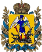 Правительство Архангельской области
3
Характеристика текущего состояния ТОС в Архангельской области
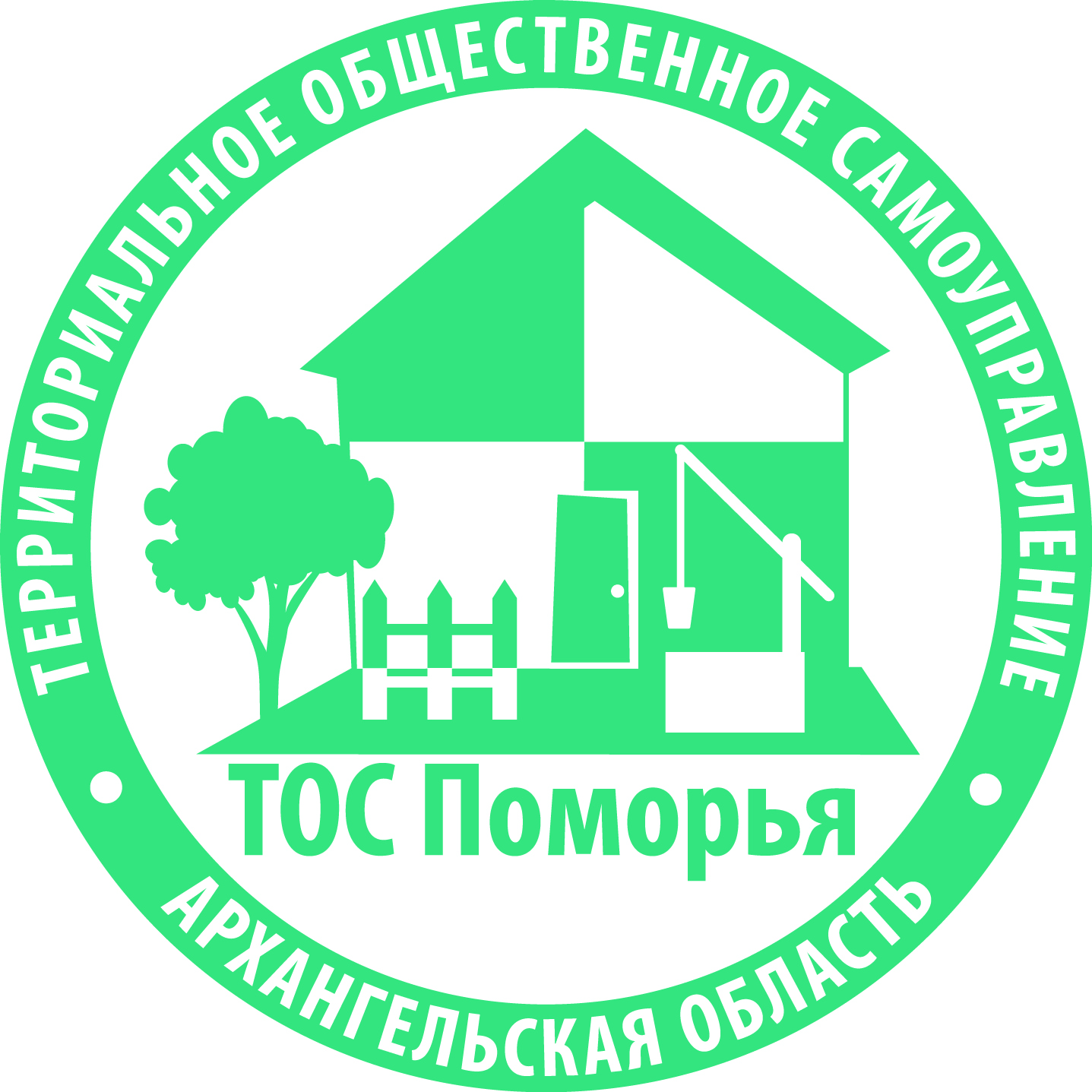 Поддержка ТОС в Архангельской области:
создание  необходимых правовых и организационных мер, софинансирование проектов ТОС за счет средств областного бюджета, 
информационное и аналитическое обеспечении развития.

Результаты:
Более 1170 ТОС
Более 500 проектов ТОС инициируется ежегодно
Более 350 проектов ТОС получают финансирование и реализуются на территории
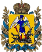 Правительство Архангельской области
4
Проекты ТОС традиционно реализуются по шести основным направлениям:
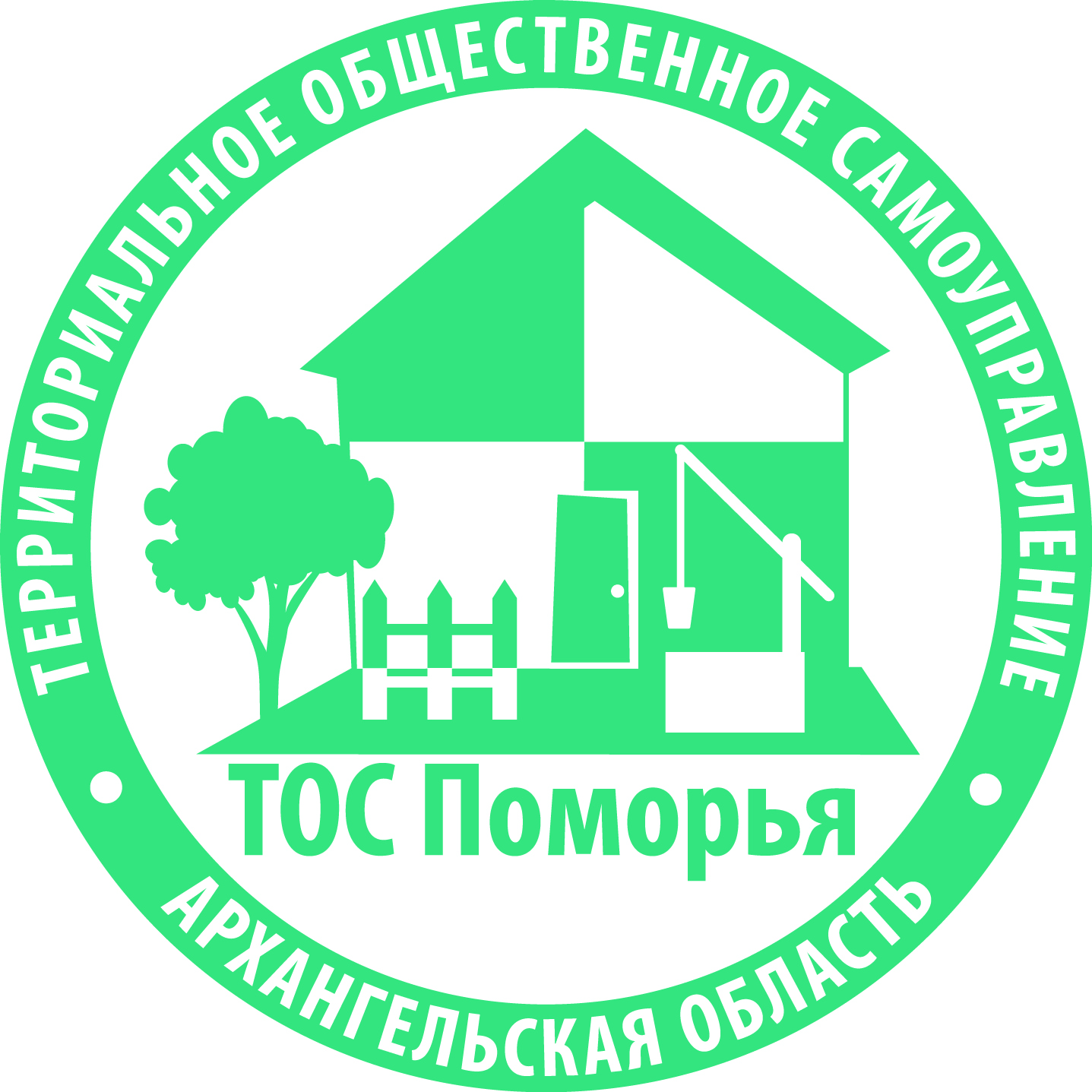 43%, Благоустройство
18%, Культура
4%, Экология
10%, Социально уязвимые группы
16%, Спорт
10%, Противопожарная защита (новое направление)
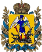 Правительство Архангельской области
5
Совещательные органы с участием представителей ТОС Архангельской области
Ассоциации и ресурсные центры
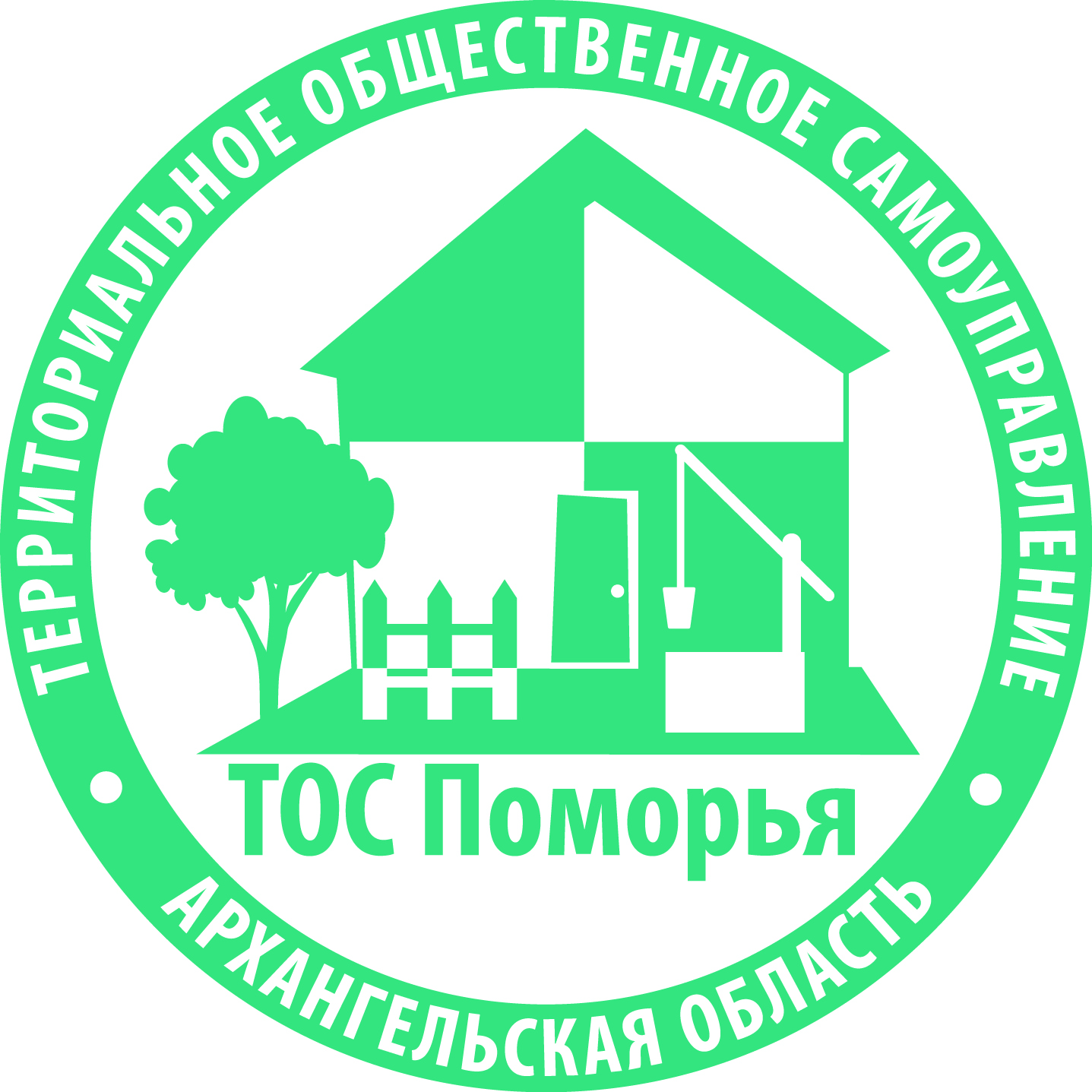 Совет по территориальному общественному самоуправлению при Губернаторе Архангельской области
Совещательные органы с непосредственным участием представителей ТОС в муниципальных районах и городских округах

Ассоциация «Архангельская региональная ассоциация ТОС»
Местные ассоциации ТОС, обладающие потенциалом ресурсного центра:
местная общественная благотворительная организация развития гражданских (общественных) инициатив и добровольчества «Инициатива Пинежья», 
агентство по поддержке сельских инициатив «Ссыпчина» (Устьянский муниципальный район), 
общественная организация по развитию социально-значимых проектов «Инициатива» (г. Новодвинск), 
ассоциация общественных организаций муниципального образования «Каргопольский муниципальный район», 
ассоциация поддержки социально ориентированных некоммерческих организаций (г. Няндома)
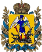 Правительство Архангельской области
6
Целью развития ТОС в Архангельской области является
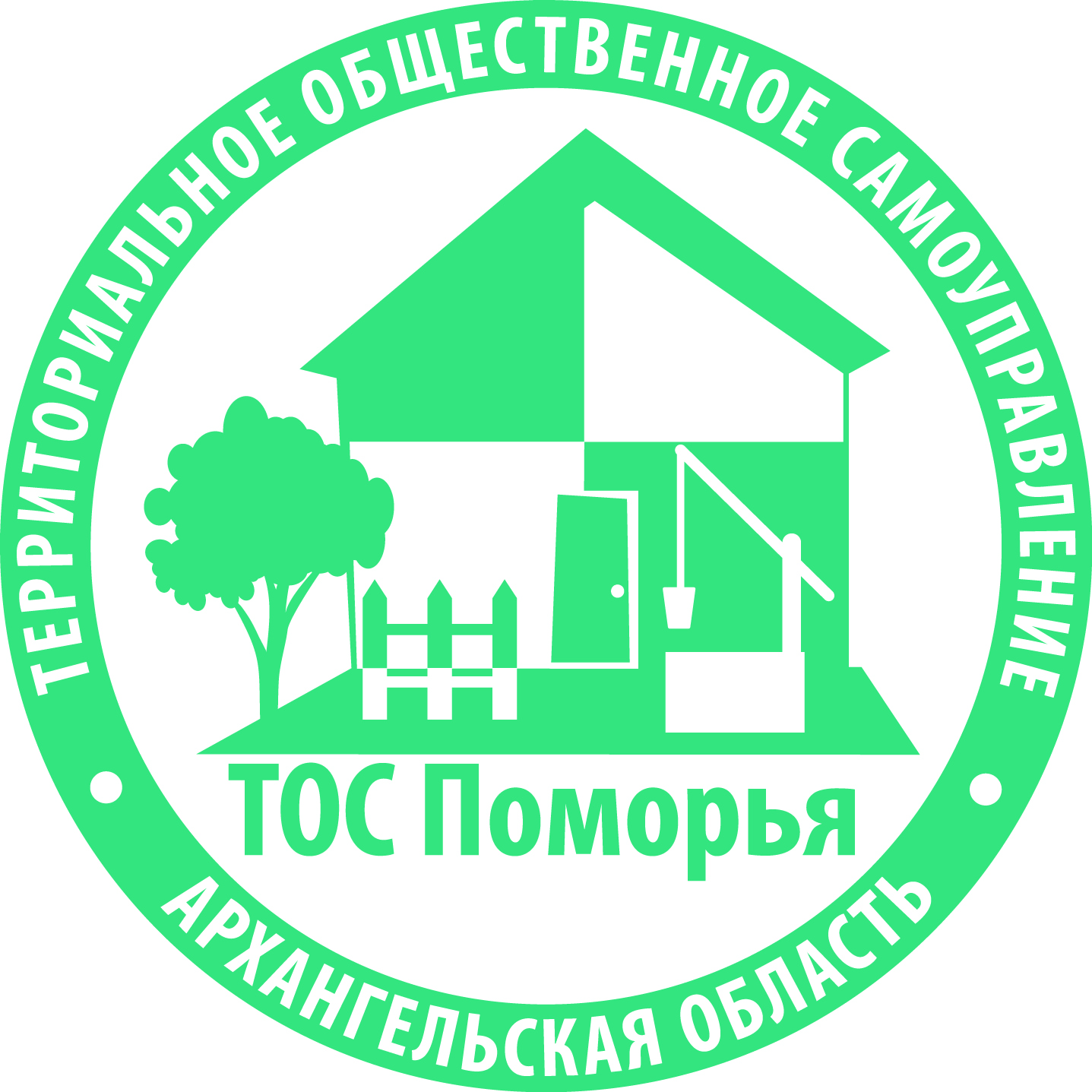 создание благоприятных условий и стимулов для реализации права участия населения в осуществлении местного самоуправления, развития институтов гражданского общества, 
совершенствование форм непосредственного осуществления населением местного самоуправления через инструменты реализации инициатив территориального общественного самоуправления.
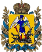 Правительство Архангельской области
7
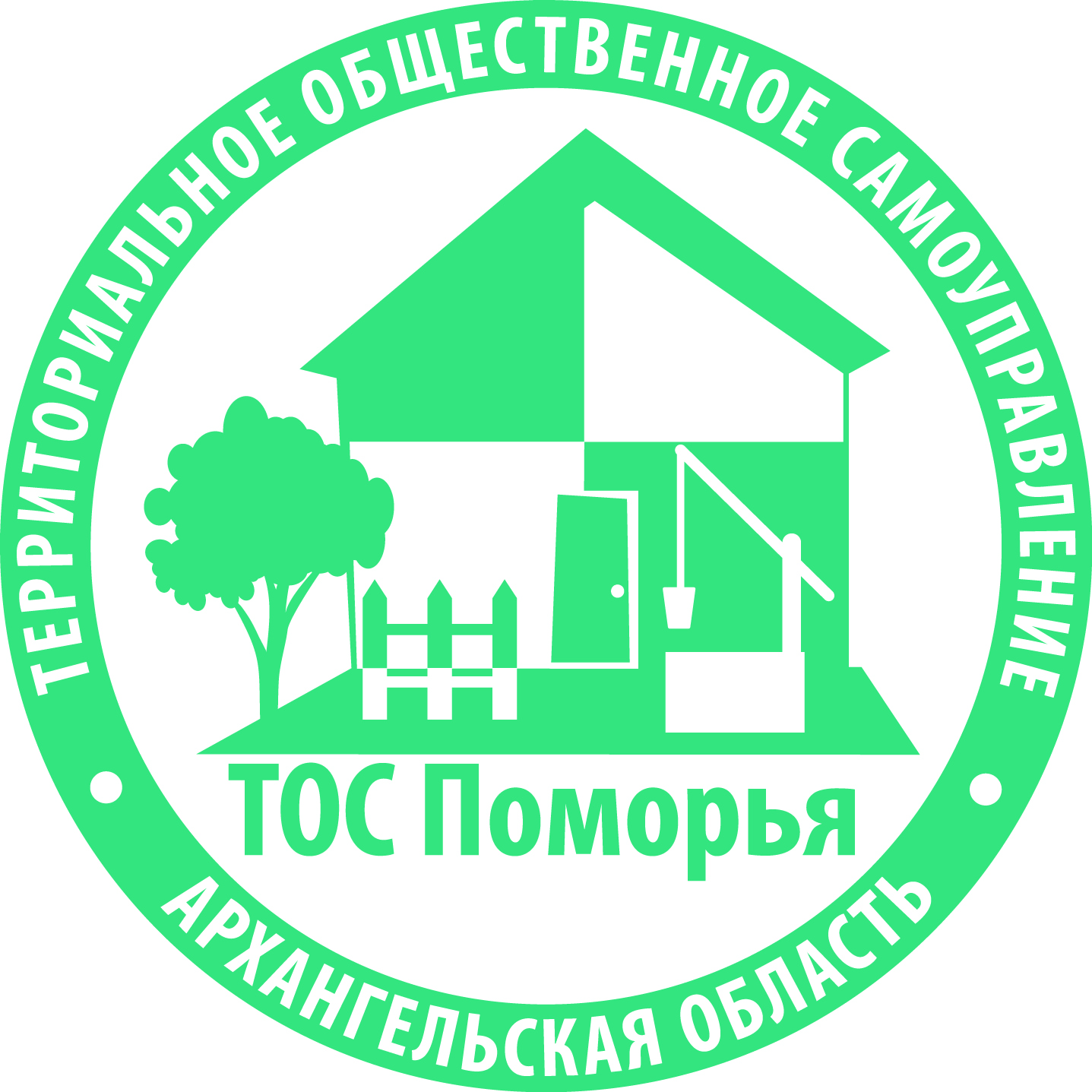 Задачи развития ТОС:
Оказание финансовой поддержки местным бюджетам в целях создания благоприятной среды и стимулов для формирования и развития территориального общественного самоуправления.
Применение нематериальных методов стимулирования развития территориального общественного самоуправления.
Оказание государственной информационной поддержки территориальному общественному самоуправлению.
Создание системы организационной, консультационной и методической поддержки ассоциаций ТОС, созданных на территории муниципальных образований Архангельской области.
Организация взаимодействия органов власти, общественных структур и научного сообщества с целью вовлечения молодежи в деятельность ТОС.
Повышение вклада ТОС в социально-экономическое развитие.
Применение практик инициативного бюджетирования на основе опыта ТОС, с учетом высокой степени самоорганизации жителей на территории.
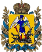 Правительство Архангельской области
8
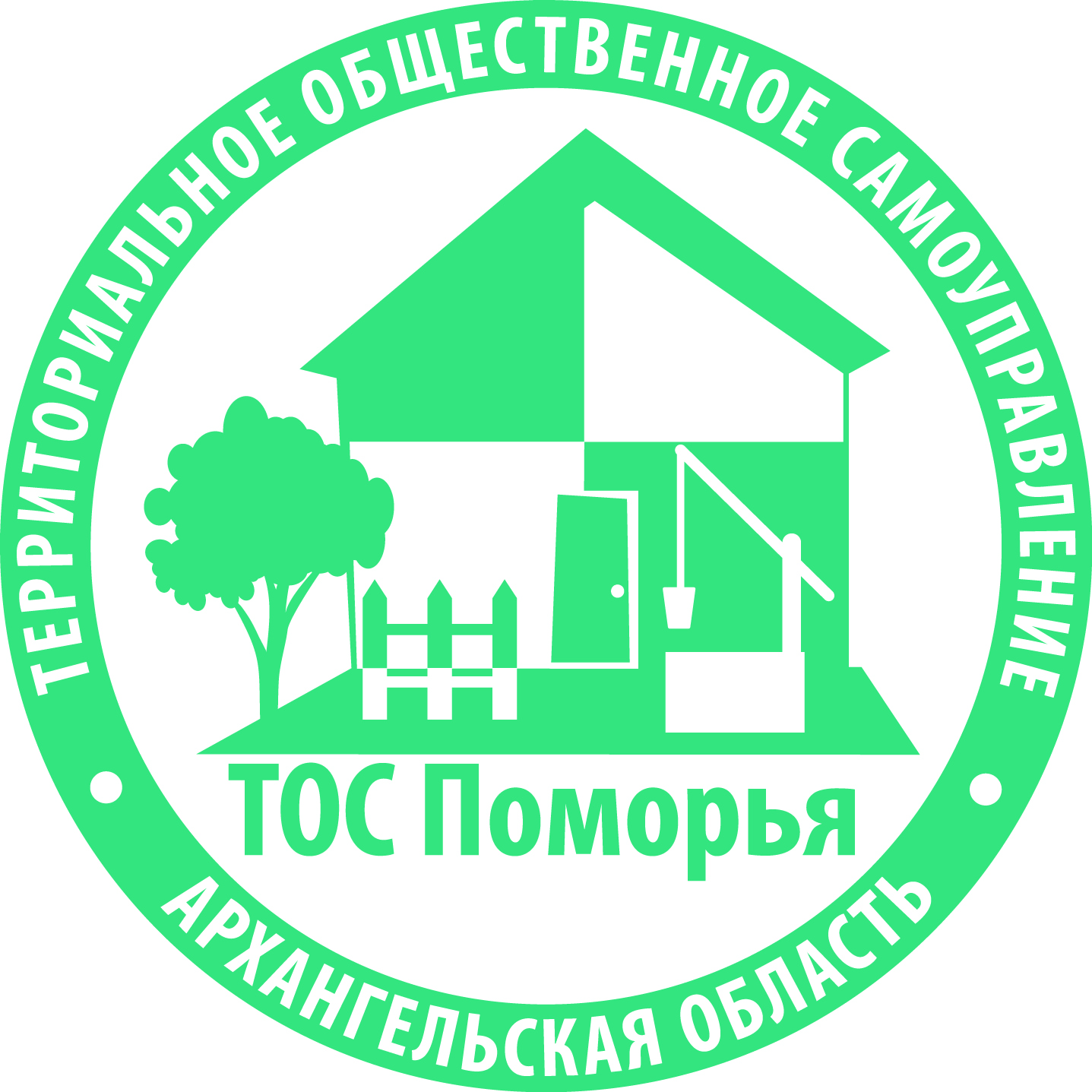 Механизм реализации Концепции
Инструментами реализации Концепции на уровне Архангельской области являются:
государственная программа Архангельской области «Совершенствование государственного управления и местного самоуправления, развитие институтов гражданского общества в Архангельской области», 
деятельность совета по ТОС при Губернаторе Архангельской области и регионального общественного объединения по вопросам взаимодействия и поддержки ТОС.
Инструментами реализации Концепции на уровне муниципальных образований Архангельской области являются:
муниципальные программы муниципальных образований Архангельской области;
деятельность советов по ТОС в муниципальных образованиях Архангельской области, 
деятельность местных общественных объединений по вопросам взаимодействия и поддержки ТОС.
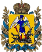 Правительство Архангельской области
9
Ресурсное обеспечение Концепции
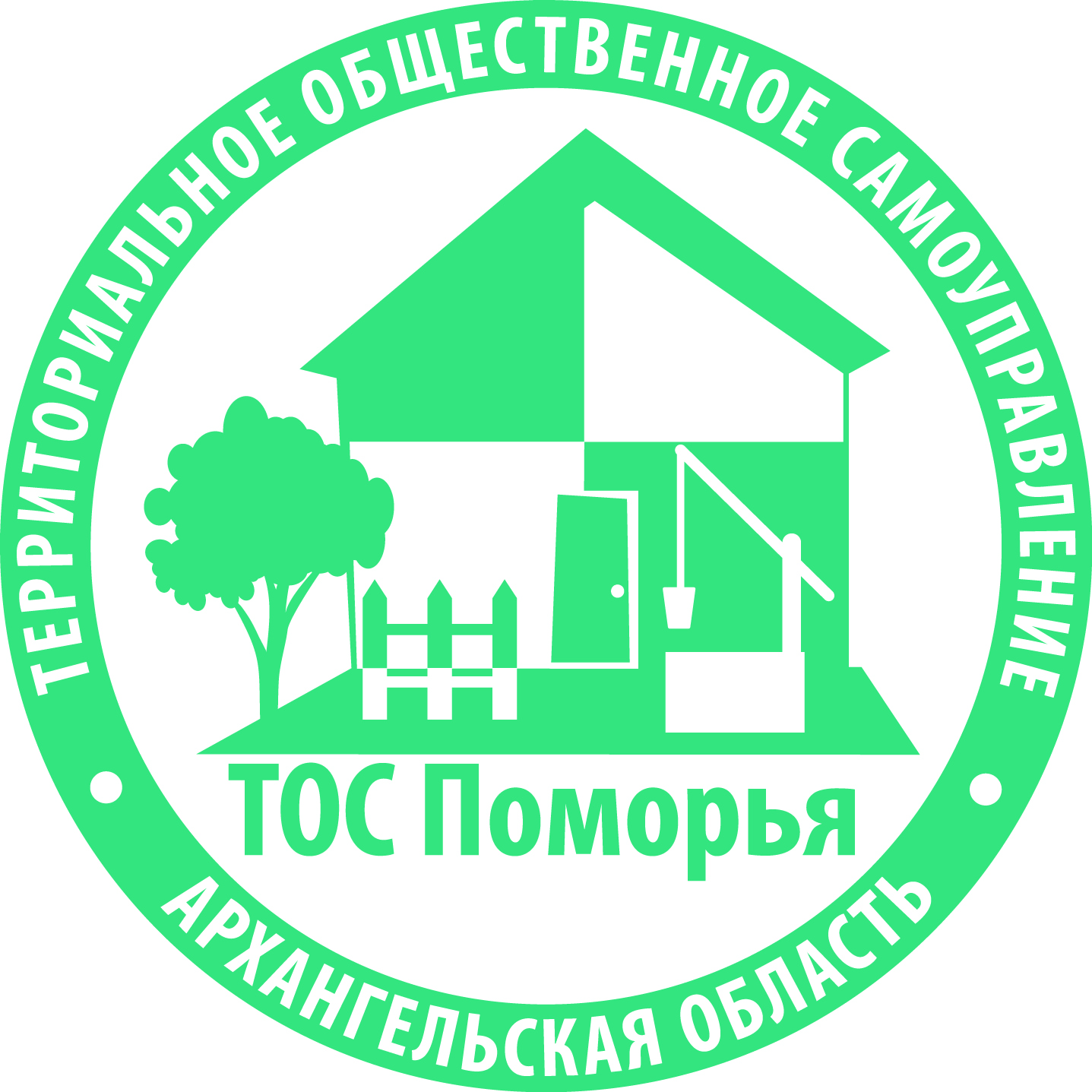 Финансирование реализации Концепции осуществляется за счет:
бюджетных средств государственной программы Архангельской области «Совершенствование государственного управления и местного самоуправления, развитие институтов гражданского общества в Архангельской области», 
средств местных бюджетов, 
за счет средств внебюджетных источников.
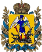 Правительство Архангельской области
10